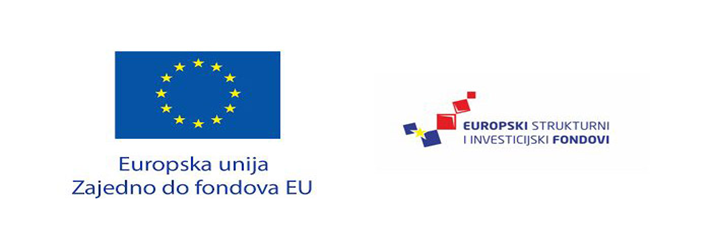 SREDIŠNJI ELEKTRONIČKI REGISTAR RAZVOJNIH PROJEKATA
Sustav za strateško planiranje i upravljanje razvojem RH (SPUR)
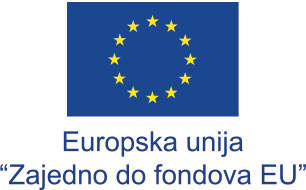 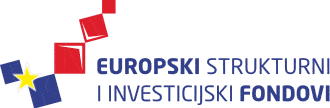 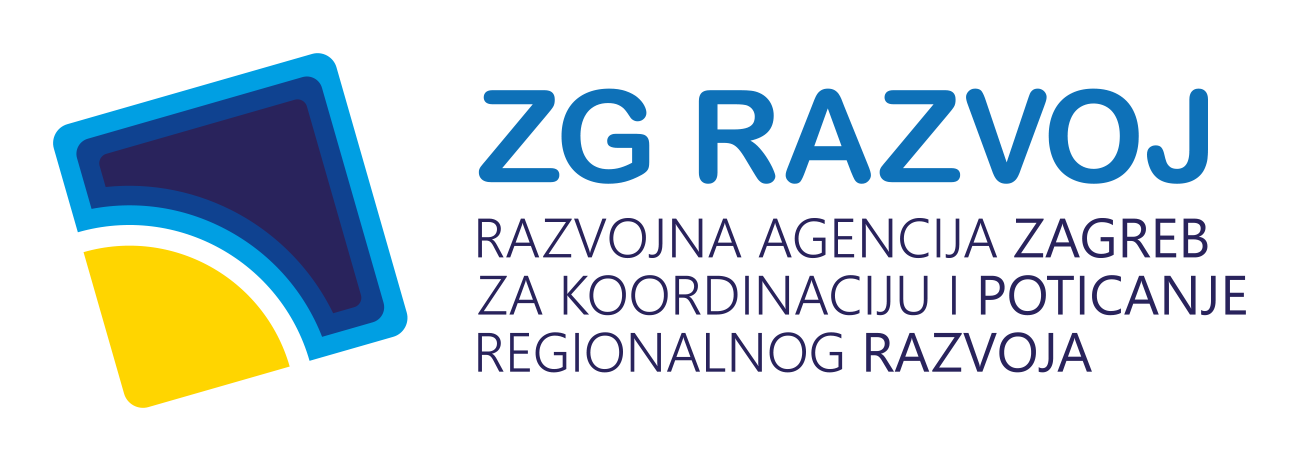 Središnji elektronički registar razvojnih projekata
Središnji elektronički registar razvojnih projekata je informacijska baza razvojnih projekata sa svim pripadajućim podacima o razvojnim projektima koji su u pripremi od strane javnih tijela
Registar projekata ustrojava i vodi Koordinacijsko tijelo (Ministarstvo regionalnog razvoja i fondova Europske unije)
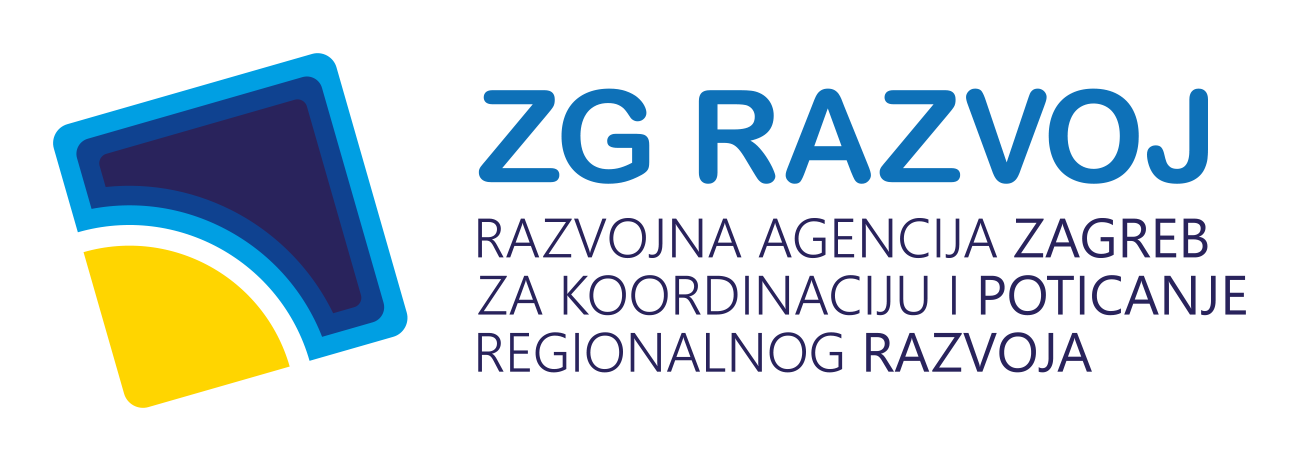 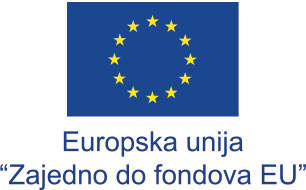 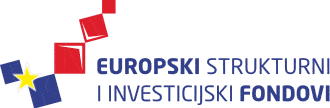 Središnji elektronički registar razvojnih projekata
Registar projekata ustrojava se radi učinkovitog planiranja provedbe i postizanja vizije razvoja, strateških i posebnih ciljeva definiranih u okviru akata strateškog planiranja, s ciljem evidentiranja i praćenja pripreme razvojnih projekata koji su u različitim fazama pripreme od strane javnih tijela

Upis projekta u registar projekata je preduvjet za korištenje sredstava proračuna i sredstava EU-a namijenjenih Republici Hrvatskoj kroz proračun
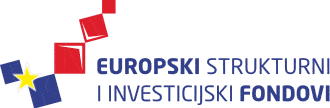 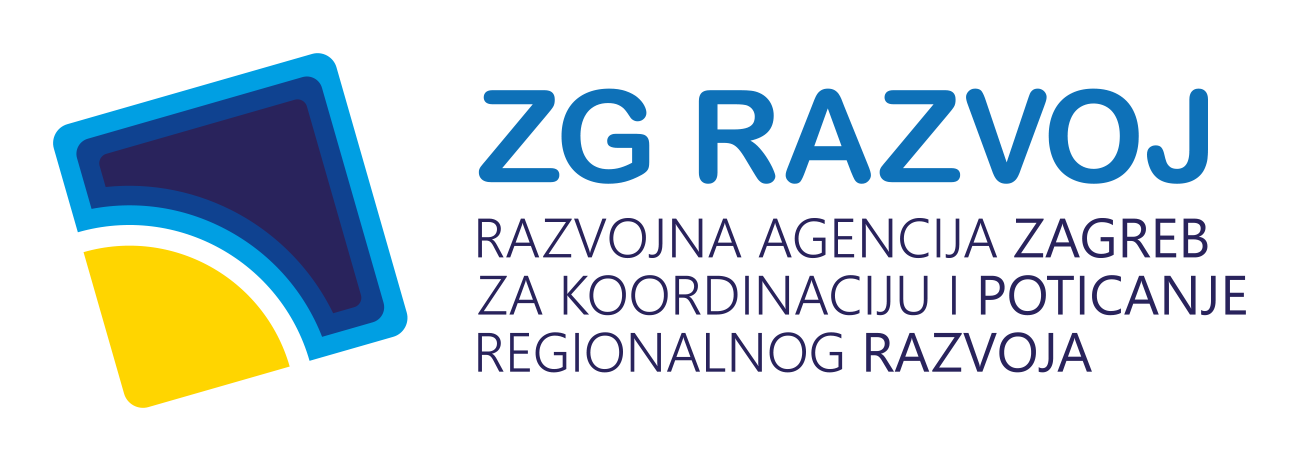 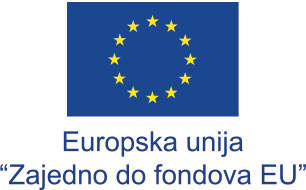 Središnji elektronički registar razvojnih projekata
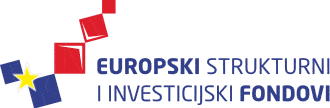 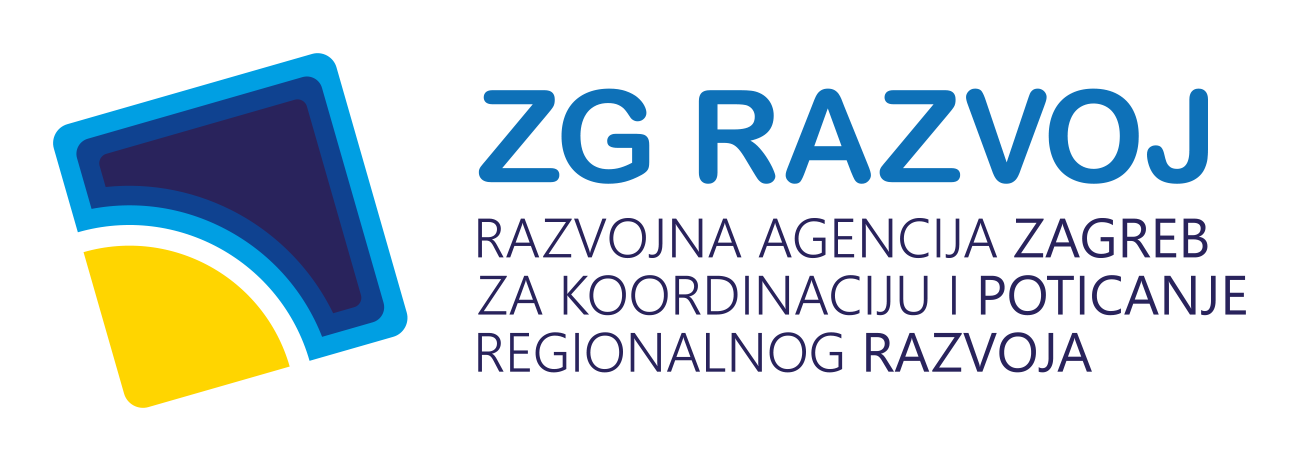 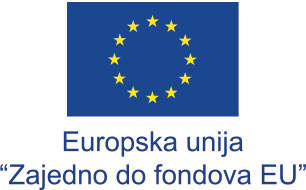 Obveznici unosa podataka
Obveznici unosa podataka u Registar projekata su sva javna tijela u Republici Hrvatskoj

Regionalni koordinatori:
upisuju razvojne projekte JP(R)S te unosi elemente akata strateškog planiranja u IT sustav za strateško planiranje i upravljanje razvojem
koordiniraju upis razvojnih projekata i unos elemenata strateškog planiranja JLS u IT sustav za strateško planiranje i upravljanje razvojem
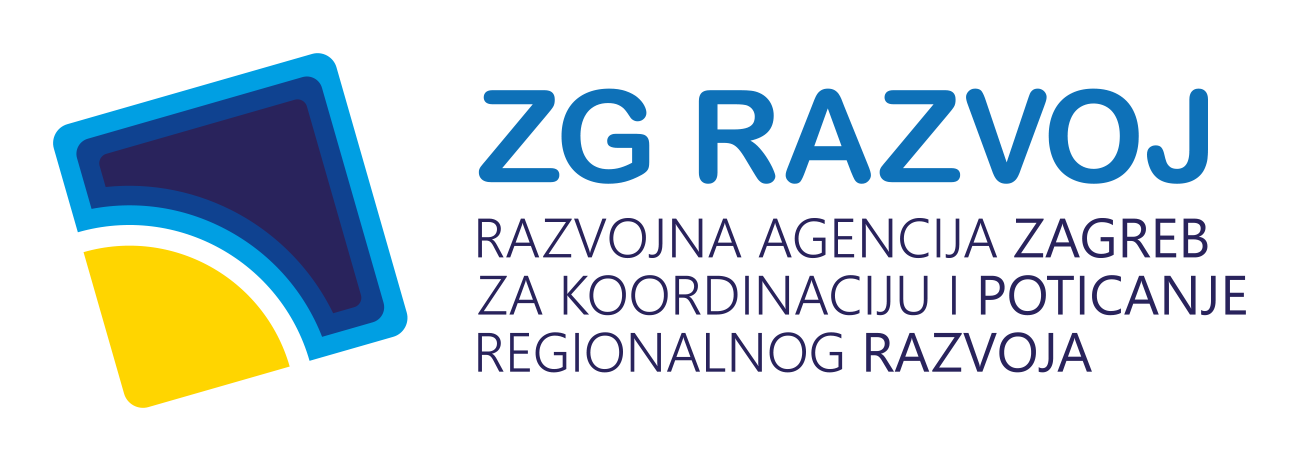 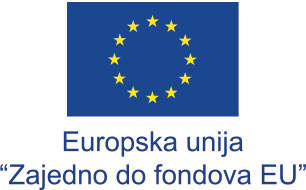 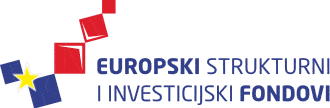 Unos podataka
U Registar projekata unose se podaci o projektima javnih tijela te se isti povezuju s razvojnim ciljevima, mjerama i pokazateljima u okviru akata strateškog planiranja na nacionalnoj, regionalnoj i lokalnoj razini

U Registar projekata već od idejne faze ili faze planiranja unose se podaci o projektima
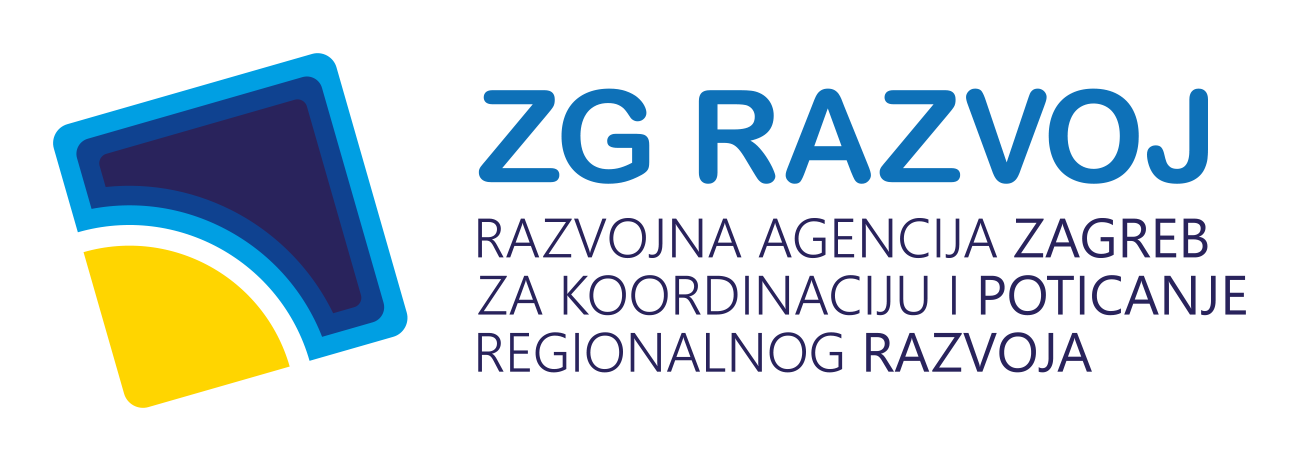 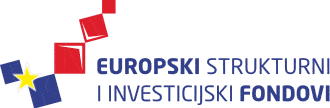 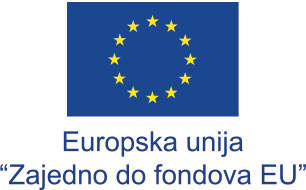 Verifikacija unesenih podataka
Regionalni koordinatori obvezni su, u skladu sa svojim nadležnostima propisanim odredbama zakona redovito provjeravati opravdanost upisa projekta u Registar projekata te relevantnost i ispravnost podataka unesenih u Registar projekata od strane obveznika unosa projekata (OUP-a)
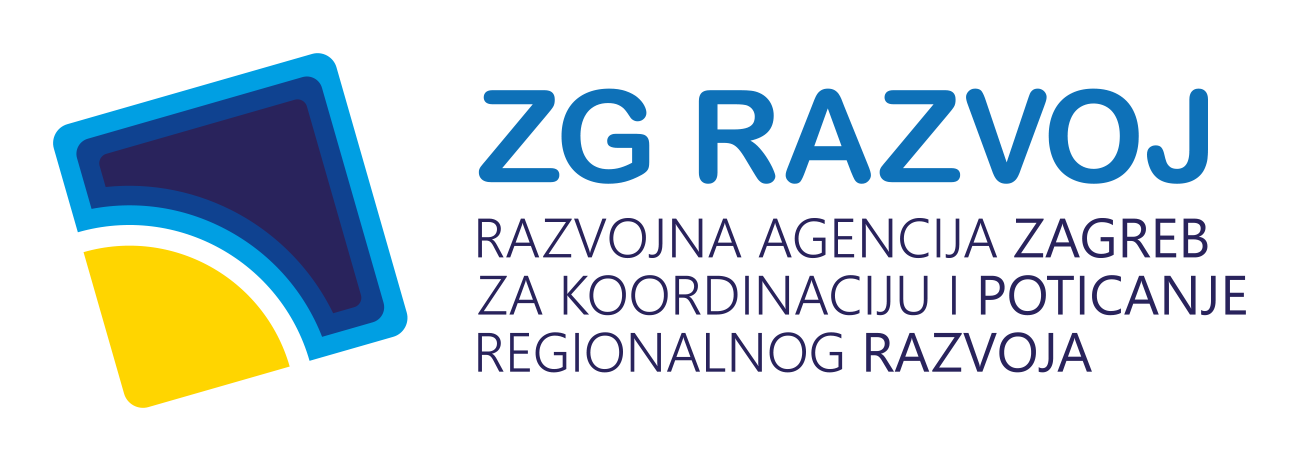 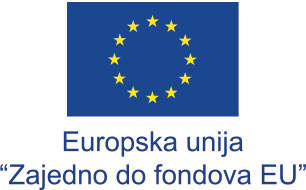 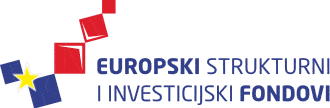 Javno dostupni podaci
Javno dostupni podaci iz Registra projekata objavljuju se na mrežnoj stranici Ministarstva i na Portalu otvorenih podataka Republike Hrvatske

Javno dostupnim podacima smatraju se: identifikacijska oznaka projekta, naziv projekta, naziv nositelja projekta, opis projekta, lokacija projekta, teritorijalni obuhvat, upravno područje, trajanje projekta, ukupna procijenjena vrijednost, predviđeni izvori financiranja i stupanj pripremljenosti projekta
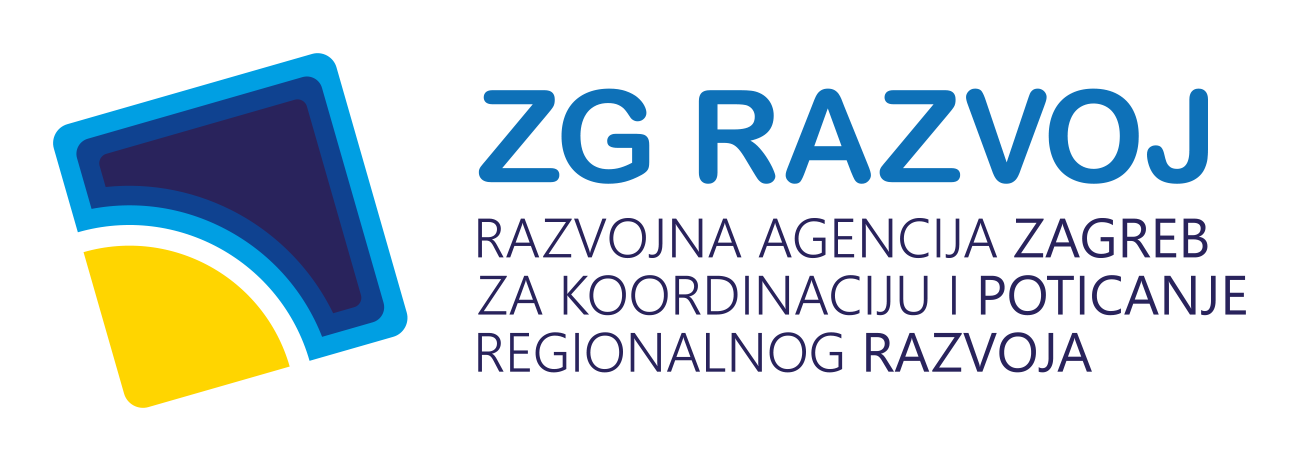 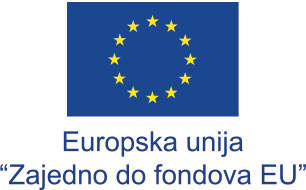 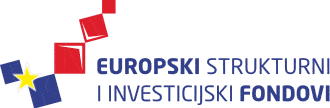 Sustav za strateško planiranje i upravljanje razvojem RH (SPUR)
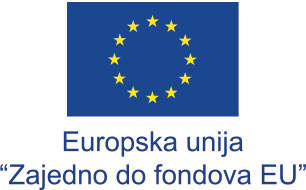 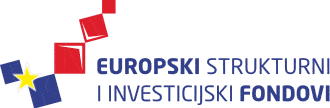 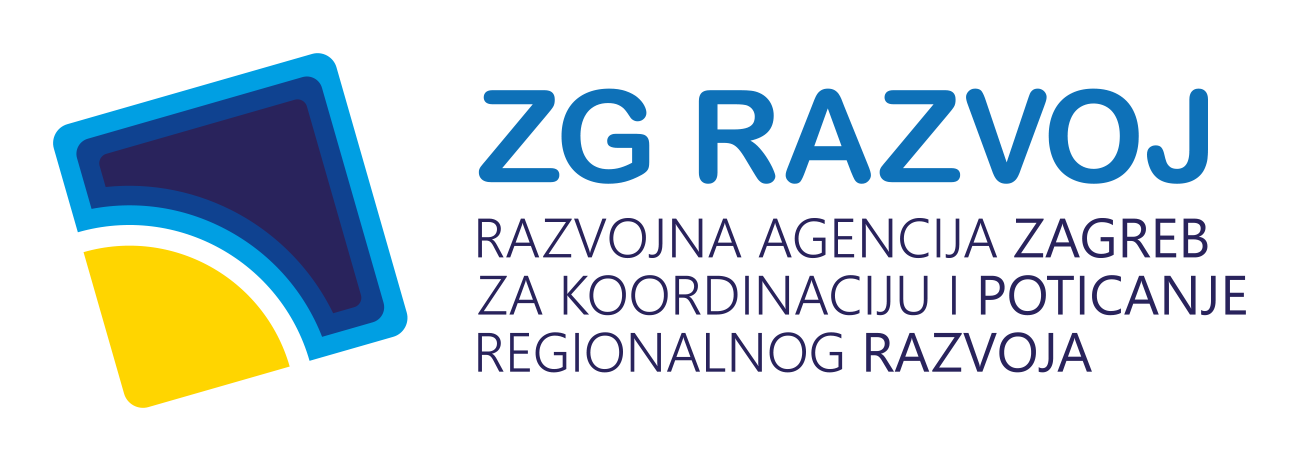 Zahvaljujemo na pažnji!
www.zgrazvoj.hr

Prilaz Ivana Visina 1-3 / 10 000 Zagreb, Hrvatska
Tel: +385 1 460 3482
razvojna.agencija@zagreb.hr
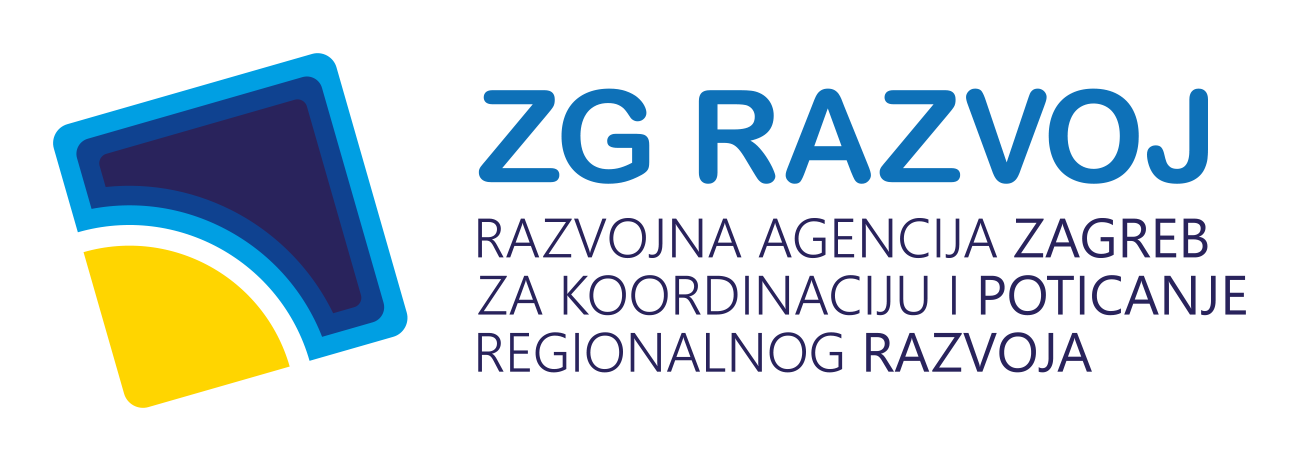 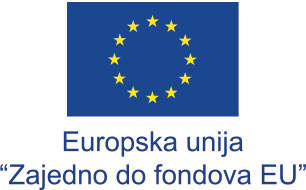 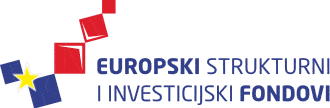